The Duke of Edinburgh’s International Award
Youth Award Leaders
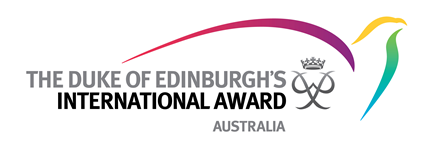 The Award
It is the biggest youth self-development program in Australia for young people aged between 14 - 24
Run in over 140 countries and with 8 million Award holders
Celebrated 50th Anniversary in Australia in 2012
Challenges you and rewards you for your achievements
YOU design YOUR own Award around what YOU want to do
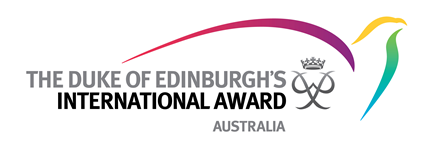 Youth Award Leaders
YALs help drive the Award, increase engagement and provide support to other Participants.
You can take a lead role in supporting your Award Leader by:
Providing support and guidance to other Participants
Promoting the Award to your peers
Assisting with Administrative tasks
Developing your leadership qualities and skills
Liaising with your Award Leader and the WA Award Operating Authority to plan youth-led events such as DUKES WEEK.  National Youth Week is also a great time to organise events
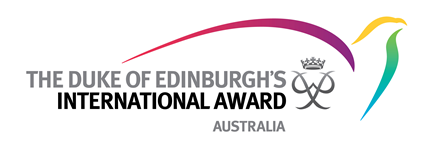 Guidelines for Youth Award Leaders
The key responsibility of a YAL is to work with the Award Leader/s to help build and grow an exciting Award at your school, university or organisation. Any Award Participant who is interested in being a YAL may take on this role at their school or organisation. 
Your time commitment as an YAL, is for the duration of your Award (ideally as your Major if required) or for an agreed time with your Award Leader.
To accept this position, in consultation with your Award Leader, you must complete and submit the YAL Nomination Form to your Award Leader who will then endorse your nomination and inform the WA Award Operating Authority.
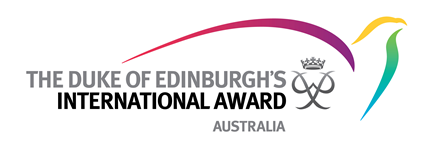 Key Responsibilities
KNOWLEDGE & COMMUNICATION

Know the Award and Sections well – you will be the ‘go to’ when people have questions 
Keep track of key dates and events (e.g. expedition opportunities or camps) and make sure they are publicized to all Awards Participants through newsletters or announcements
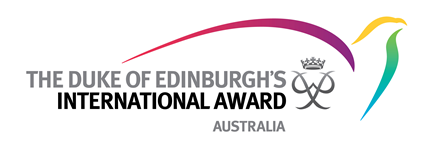 Key Responsibilities
SUPPORT

This is the most important part of being a Youth Award Leader. You need to be there to support and advise your Dukes Team
Have a dedicated Awards space for Participants to come and get Awards information and ideas
Srrange meetings regularly for current Awards Participants and also for anyone interested in finding out information
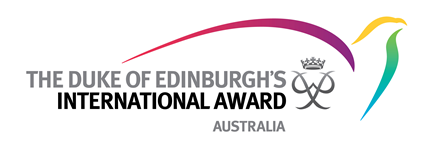 Key Responsibilities
PROMOTION

Let’s grow the Duke of Ed Award! Organise presentations in assemblies, get posters up around your Award Unit, create a photo board or video to help promote the Award
Write, or ask your peers to write about their experiences for a school/organization newsletter
invite an Awards WA Team Member to come and speak at a meeting or assembly to answer questions and promote the Award
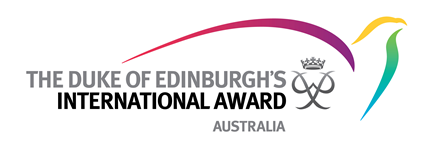 Key Responsibilities
CELEBRATE

When someone does well or complete a Section their Award. Celebrate it! 
Help to organise special public Awards presentation ceremonies to recognise the achievements of the Awards Participants. Invite guests, such as local politicians, business owners and journalists to witness the event
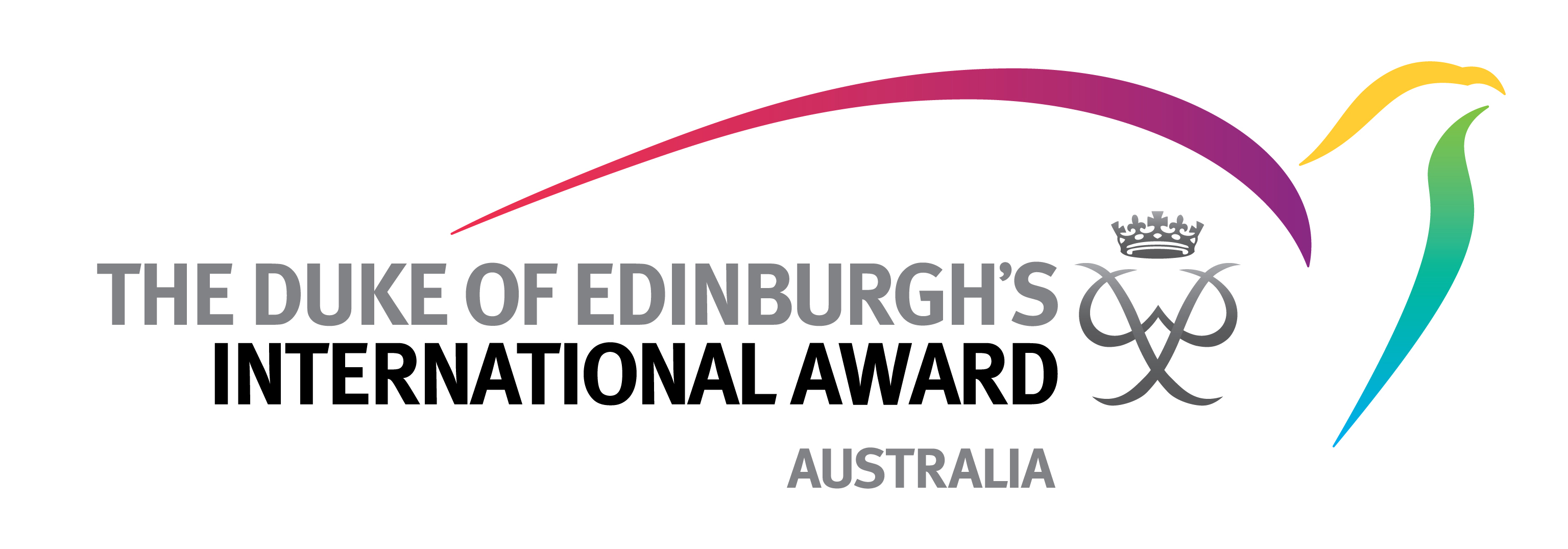 Using YAL for Award Sections
If you spend approximately one hour per week attending to your YAL duties, you may use this position towards your Service activity (or as your Skill activity if your goal is focused on improving your ability to undertake this role).
Be the kind of leader that you would follow
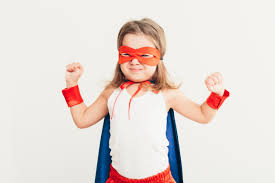